КОНСУЛЬТАЦИЯ«Гендерное воспитание 
ребенка в семье»
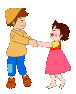 .
МДОУ Детский сад№2.
Воспитатель 
 Иванова Светлана Александровна
Prezentacii.com
ЦЕЛЬ:  Актуализация и уточнение знаний родителей о гендерном воспитание, использование гендерного подхода при воспитании ребенка в семье.
ГЕНДЕР – социальный пол человека, формируемый в процессе воспитания личности и  включающий в себя психологические, социальные и культурные  отличия  между  мужчинами (мальчиками) и женщинами (девочками)
Prezentacii.com
Возрастные особенности в гендерном воспитании
Возрастные особенности в гендерном воспитании
Prezentacii.com
Возрастные особенности в гендерном воспитании
Восприятие в гендерном воспитании
Prezentacii.com
Социокультурные нормы
Отношение родителей к ребенку
Характер родительских установок
Привязанность матери к ребенку
Привязанность ребенка к матери
Роль отца в воспитании ребенка
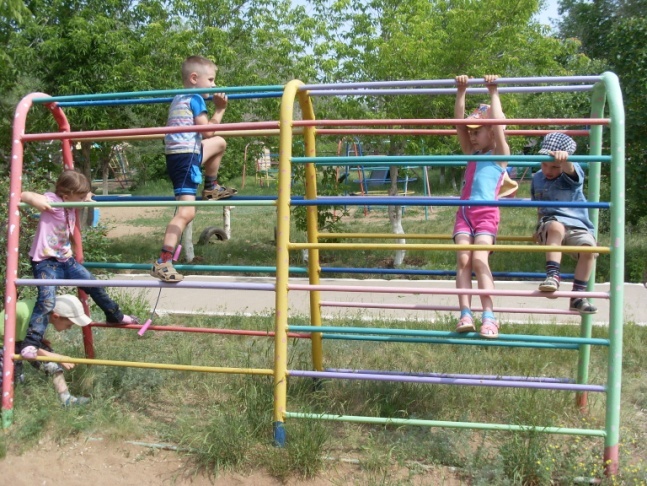 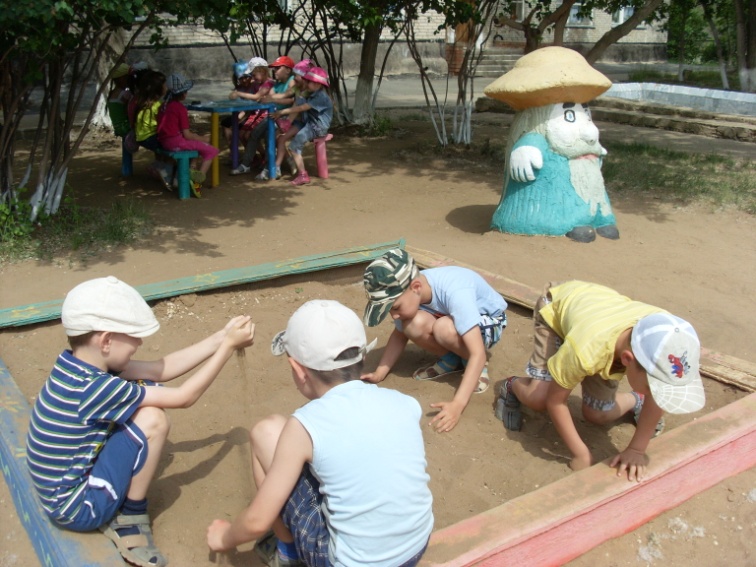 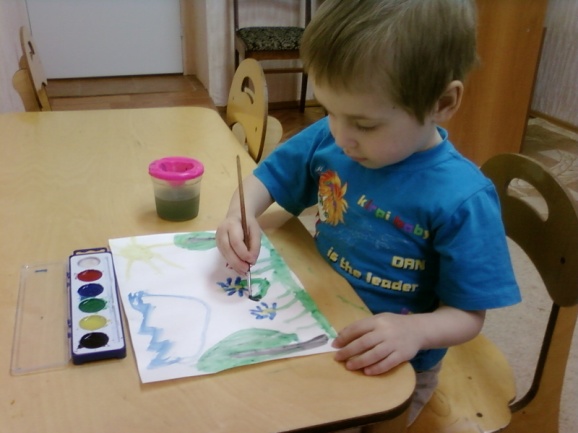 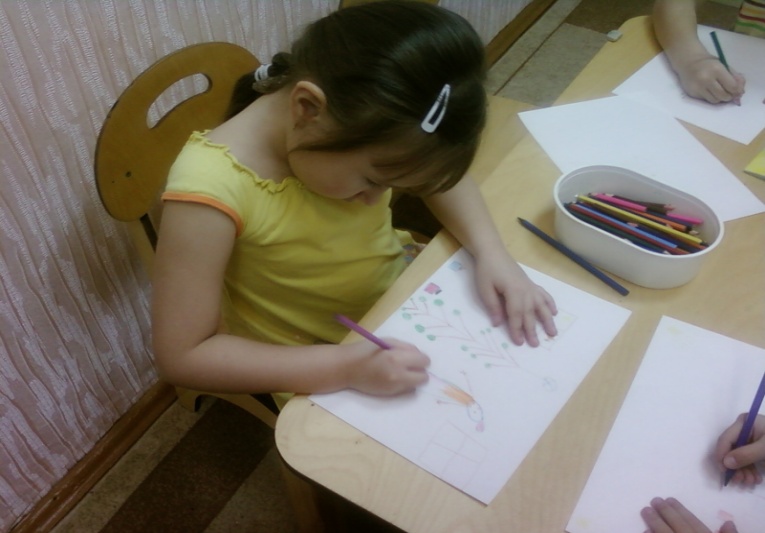 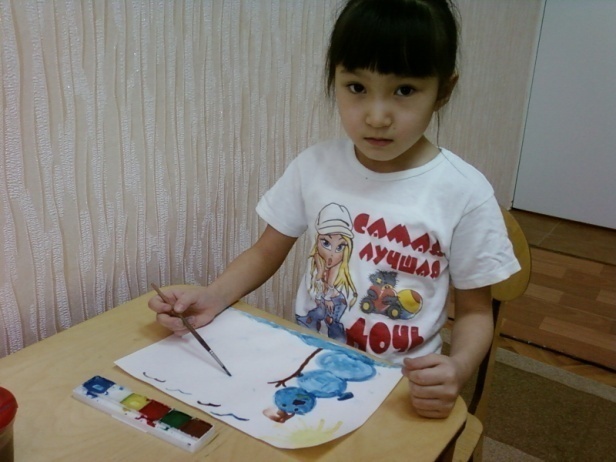 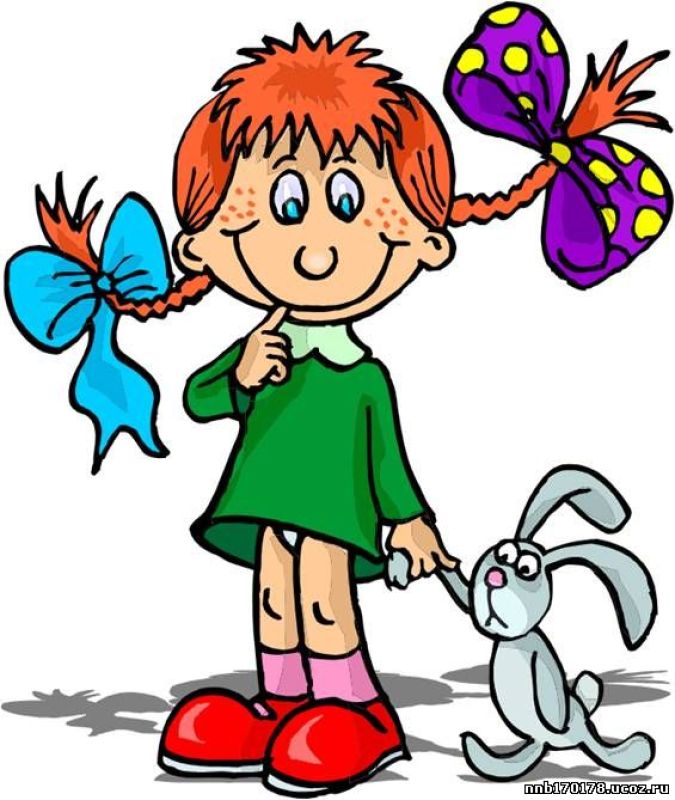 Стремление помочь
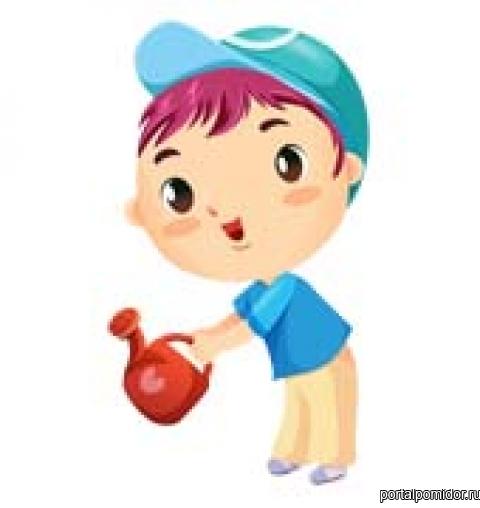 Решительность
Нежность
Мужественность
Красота
Ласковость
Отзывчивость
Находчивость
Стеснительность
Забота
Смелость
Застенчивость
Советы родителям
Необходимо у мальчиков развивать мелкую моторику, для этого используйте соответствующие игры, конструктор с мелкими деталями; у девочек – крупную, для чего подойдут игры с мячом, подвижные игры.
Мальчикам необходимо разъяснять задачу, проблемную ситуацию, давать указания не менее, чем в течение минуты, прежде чем они приступят к работе.
Используйте различные головоломки для девочек.
Дайте мальчикам возможность выражать свои чувства и только потом обсуждайте их с ними. 
Хвалите мальчиков за подвижность, энергичность, активность. Старайтесь переключать эти особенности на трудовую деятельность, помощь другим детям, усложняйте проблемные ситуации и поисковые задачи.
Хвалите и  девочек  и  мальчиков чаще, особенно за хорошо выполненные действия. Держите под рукой фотоаппарат и фотографируйте ребенка, успешно реализующего задачи. Этот прием поможет детям  обоих полов гордиться своими достижениями, повысить мотивацию успешного решения задач.
Домашнее задание «Ладошки»
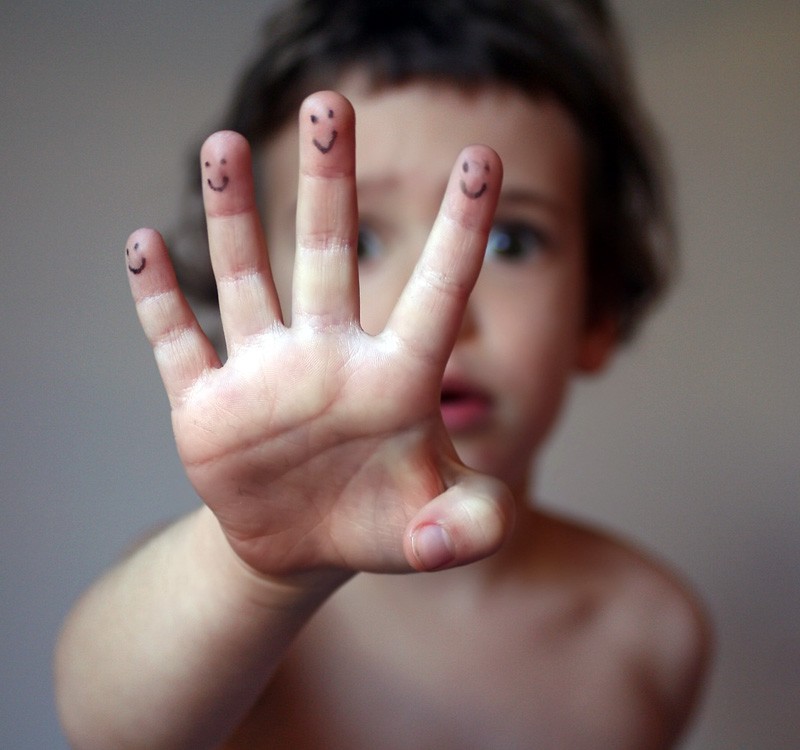 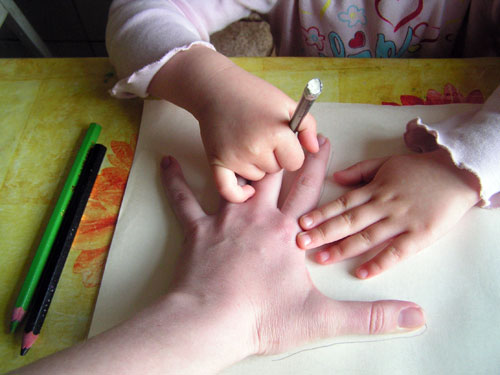 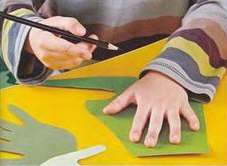